Machine status
Ming-Jen Yang	
Friday 9:00 am Meeting, 
April 13, 2018
NuMI
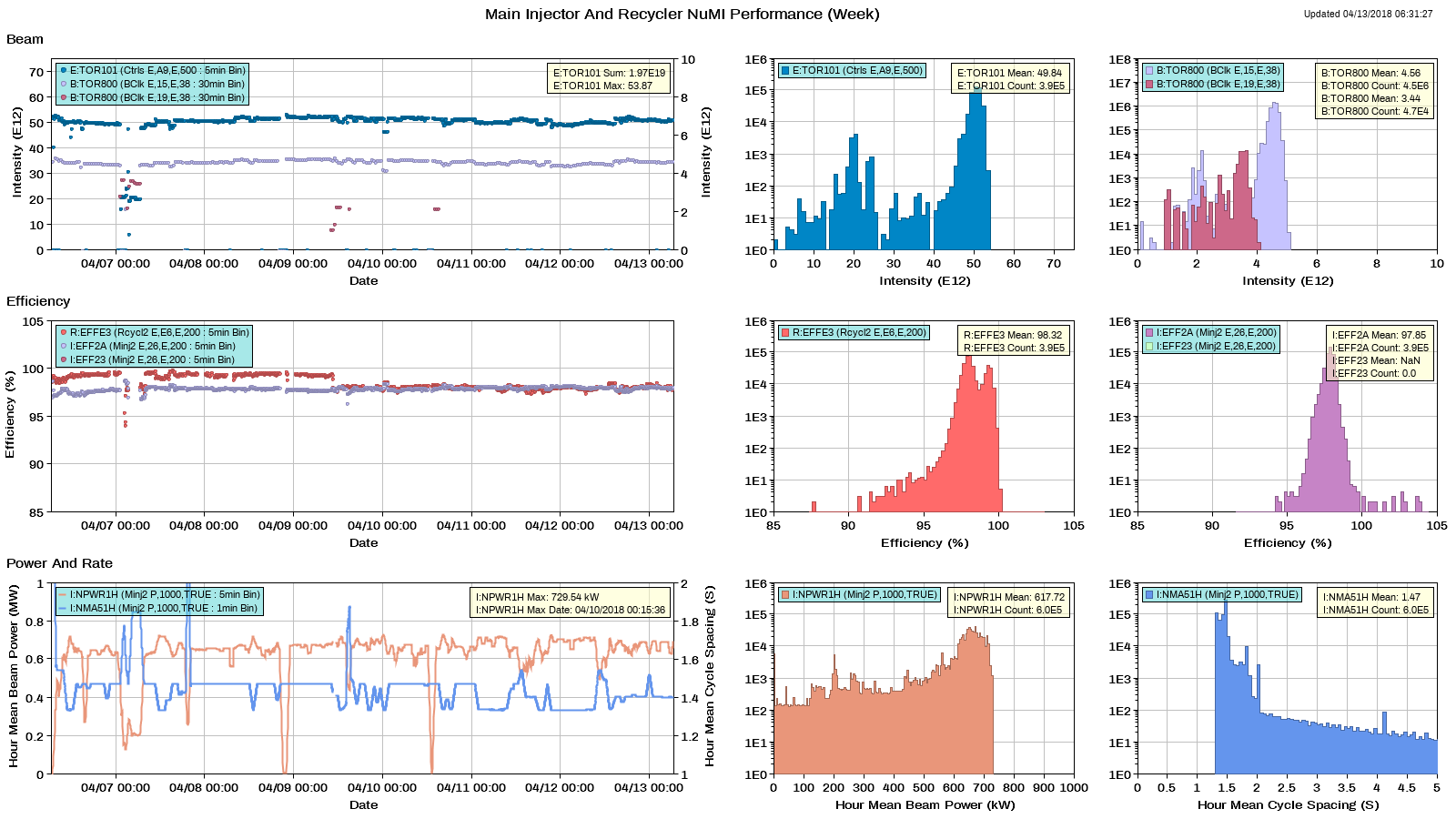 Muon
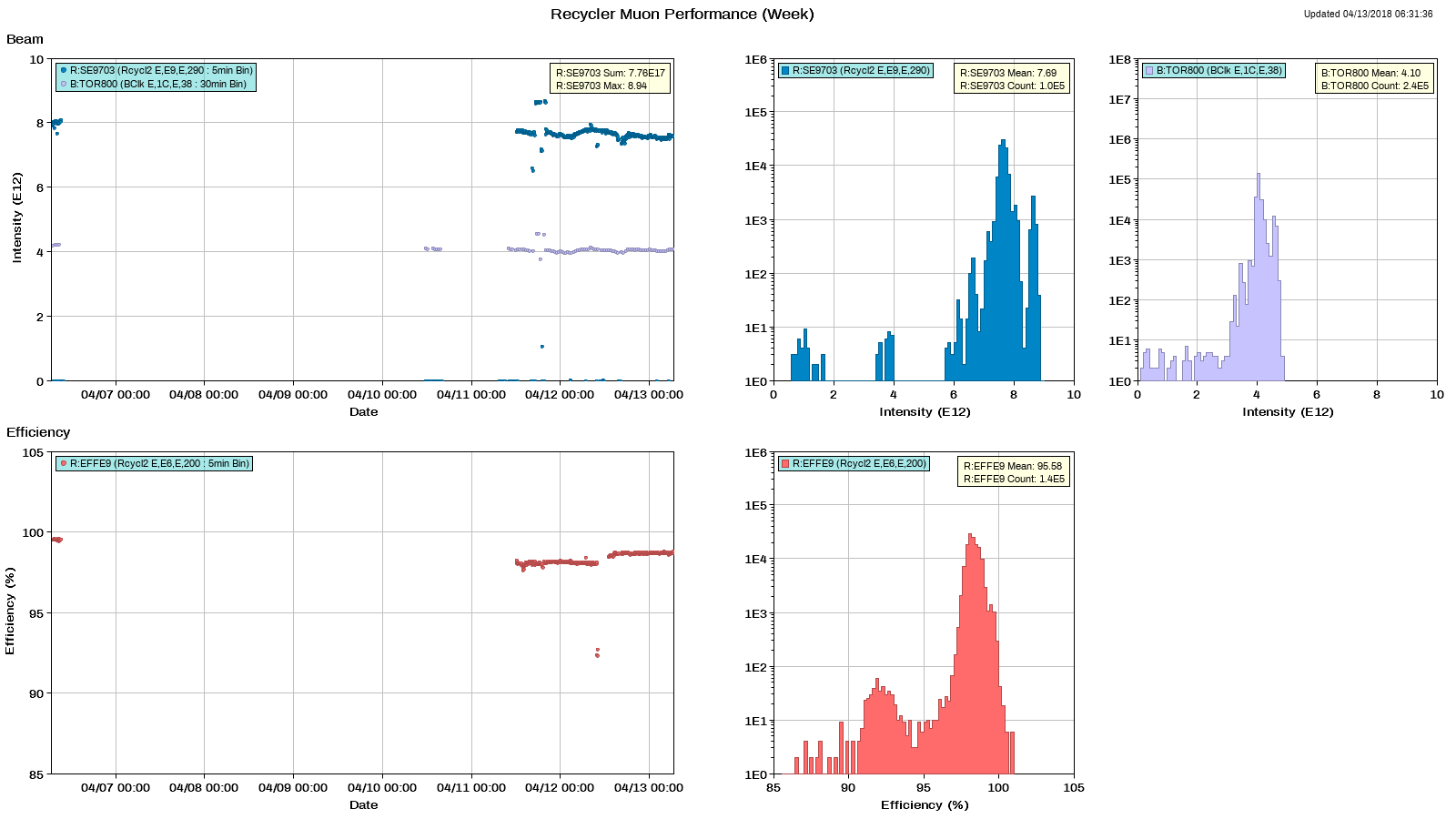 SY
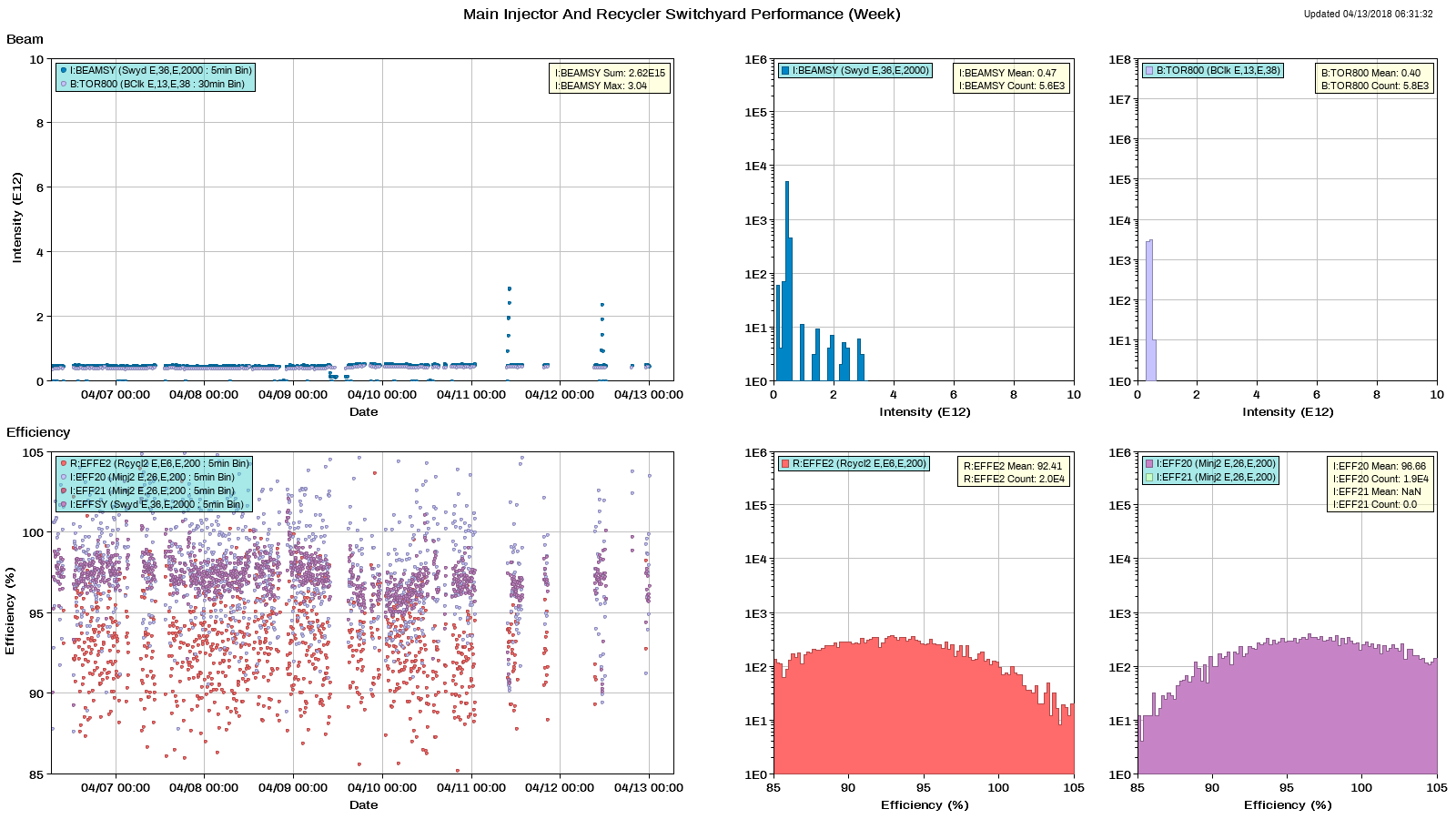 MI downtime
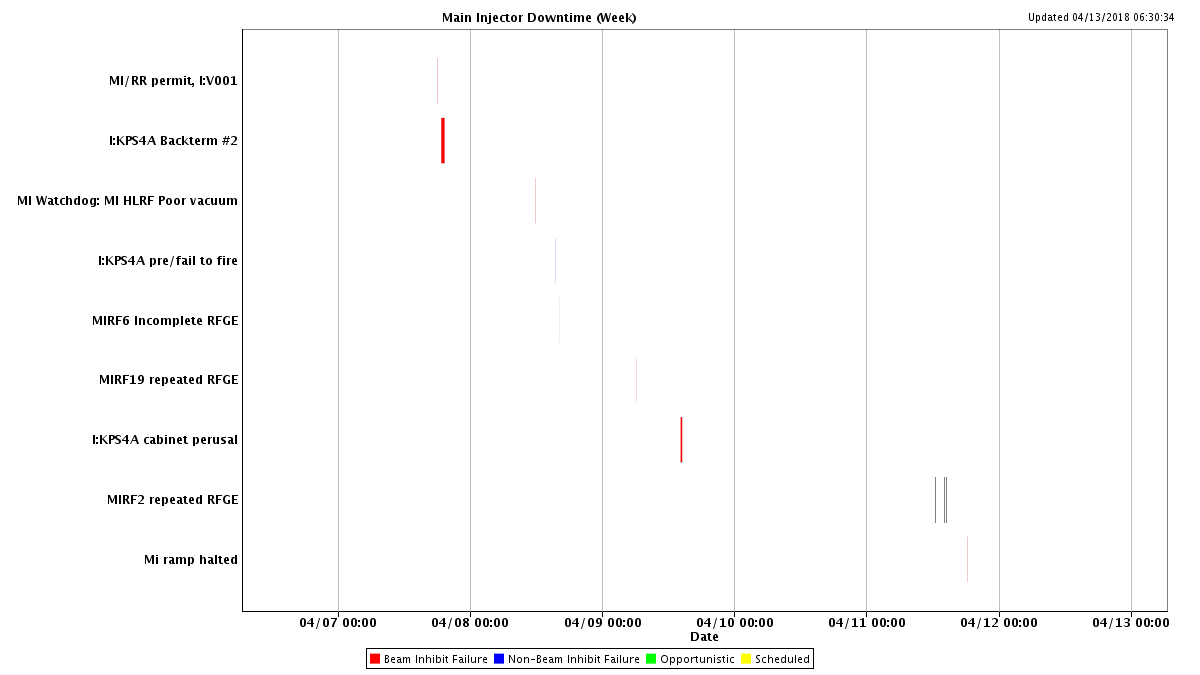 RR Downtime
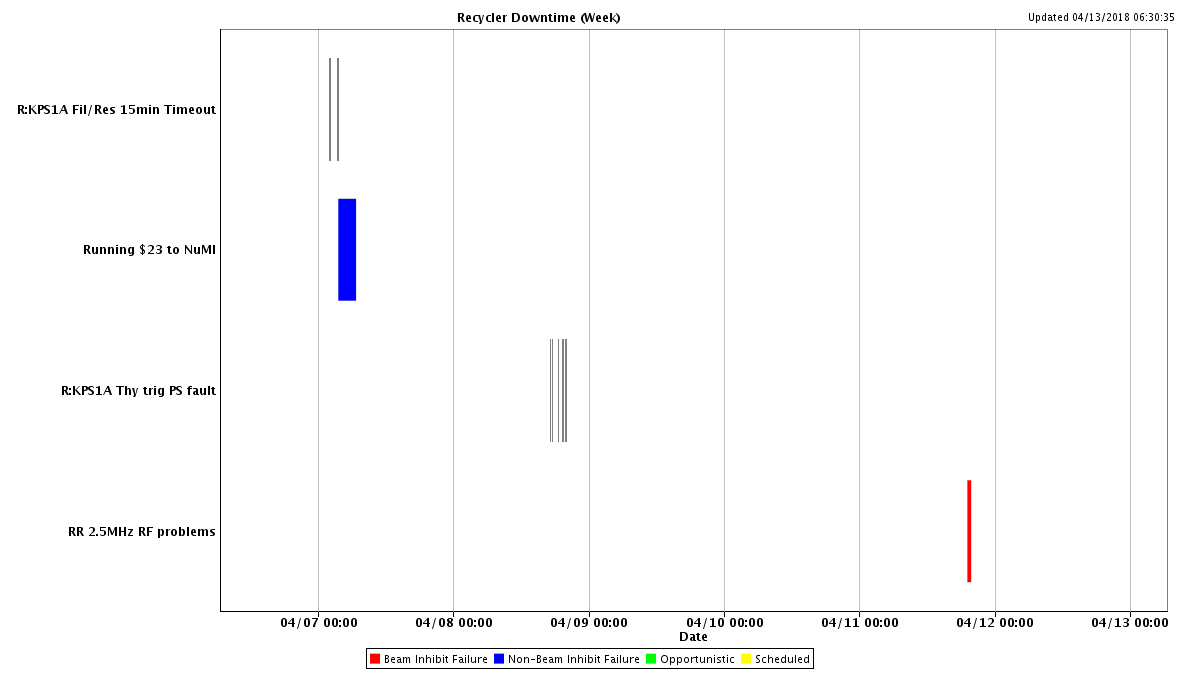 Issues
R:KPS1A
Replaced burnt out connector on Saturday.
Changed out trigger board on Sunday. 
I:KPS4A
Backterm 2 was out, for about 30 minutes.
Inspected kicker cabinet, on Monday afternoon.
Toroid re-calibration
I:TOR806, found 4.7% high.
R:TOR853, found 1.3% low.
E9 cycle 2.5 MHz RF 
Add fan cooling to feed-forward board.

Looking for opportunistic downtime
4 house access to MI
To hipot upper bend bus penetration at MI60
Studies
Past studies
1.2 sec fast ramp.
RR dispersion function measurement.
RR E9 beam loading compensation.

Study requests
1.2 sec fast ramp.
MI TBT lattice measurement
8-GeV.
RR TBT lattice measurement